51-1
These materials are by the Kongki Ka Project and are made available to you under the terms of the Creative Commons Attribution ShareAlike license 4.0.
You have permission to share and redistribute these materials in any format and to make reasonable revisions and adaptations of this translation, provided that:
You include the above licence and source information.
If you redistribute these materials or create derivatives, you must distribute your contributions under the same license as the original.
 
The Holy Bible, Berean Standard Bible, BSB is produced in cooperation with Bible Hub, Discovery Bible, OpenBible.com, and the Berean Bible Translation Committee. This text of God's Word has been dedicated to the public domain.
 
Hindi text is from Free Bibles India. This translation is made available under the terms of a Creative Commons Attribution-ShareAlike 4.0 International License.
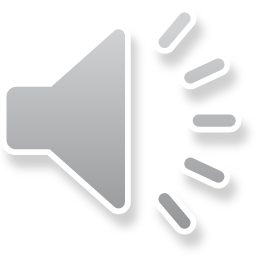 [Speaker Notes: Ch
51 Paul’s 1st Journey
1. Barnabas, Saul and Agabus in Antioch – Acts 11:19-30 (Left Top)
2. Saul, Barnabas and John Mark sent out – Acts 13:1-5 (Center Top)
3. Sergius Paulus and Elymas – Acts 13:6-12 (Right Top)
4. John Mark leaves them and returns to Jerusalem – Acts 13:13 (Right Center)
5. Rejected by Jews in Pisidian Antioch – Acts 13:14-52 (Right Bottom)
6. Chased from Iconium – Acts 14:1-6 (Center Bottom)
7. Healing of lame man in Lystra – Acts 14:7-20 (Left Bottom)
8. On the way back to Antioch – Acts 14:21-28 (Left Center)
9. The Council at Jerusalem – Acts 15:1-35 (Center)]
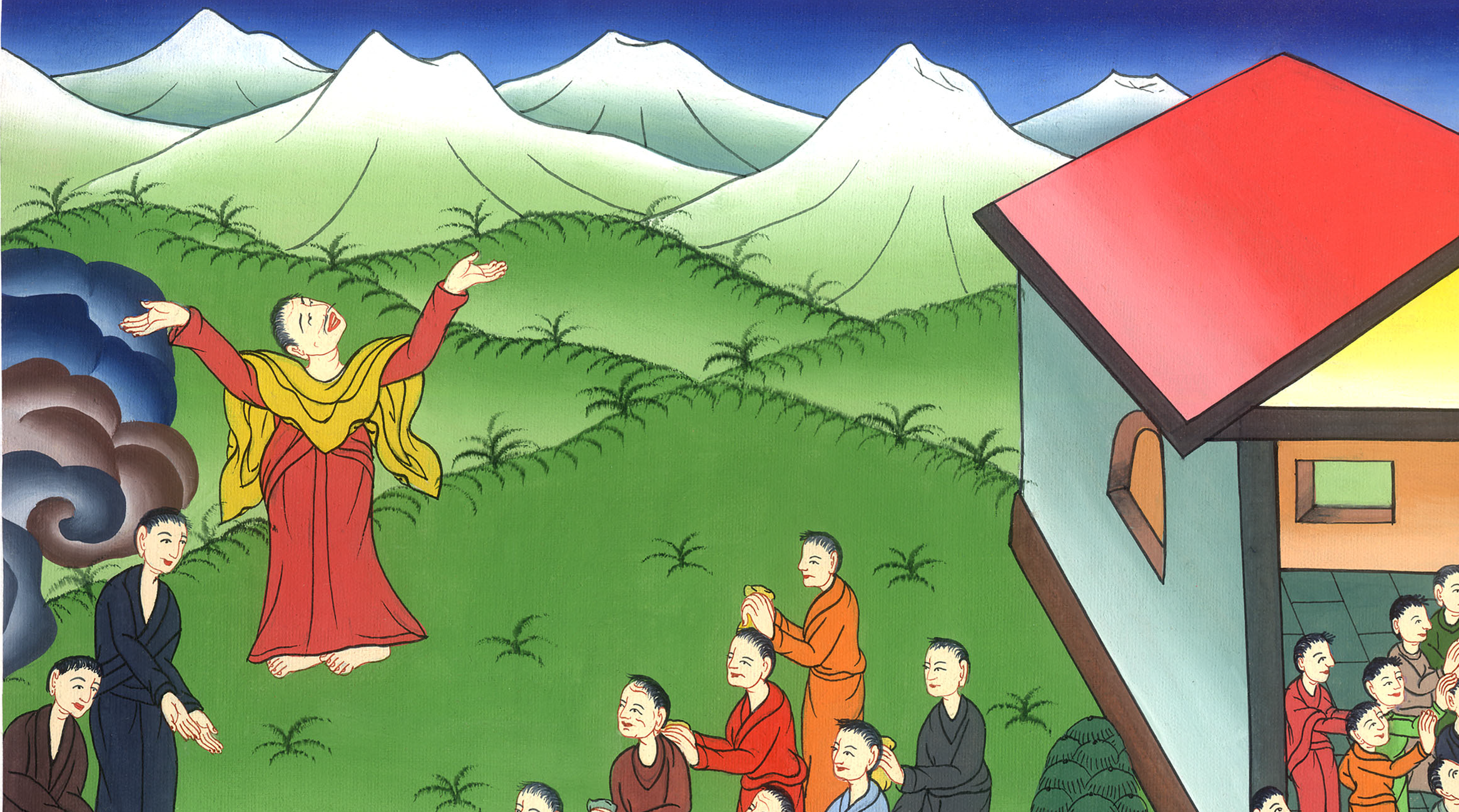 शाऊल की पहली यात्रा - प्रेरितों के काम 11:19-30
This work is licensed under a Creative Commons Attribution-ShareAlike 4.0 International License
शाऊल की पहली यात्रा - प्रेरितों के काम 11:19-30
Saul’s 1st Journey
 Teaching in Antioch – Acts 11:19-30
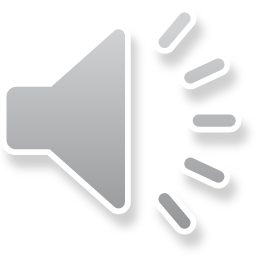 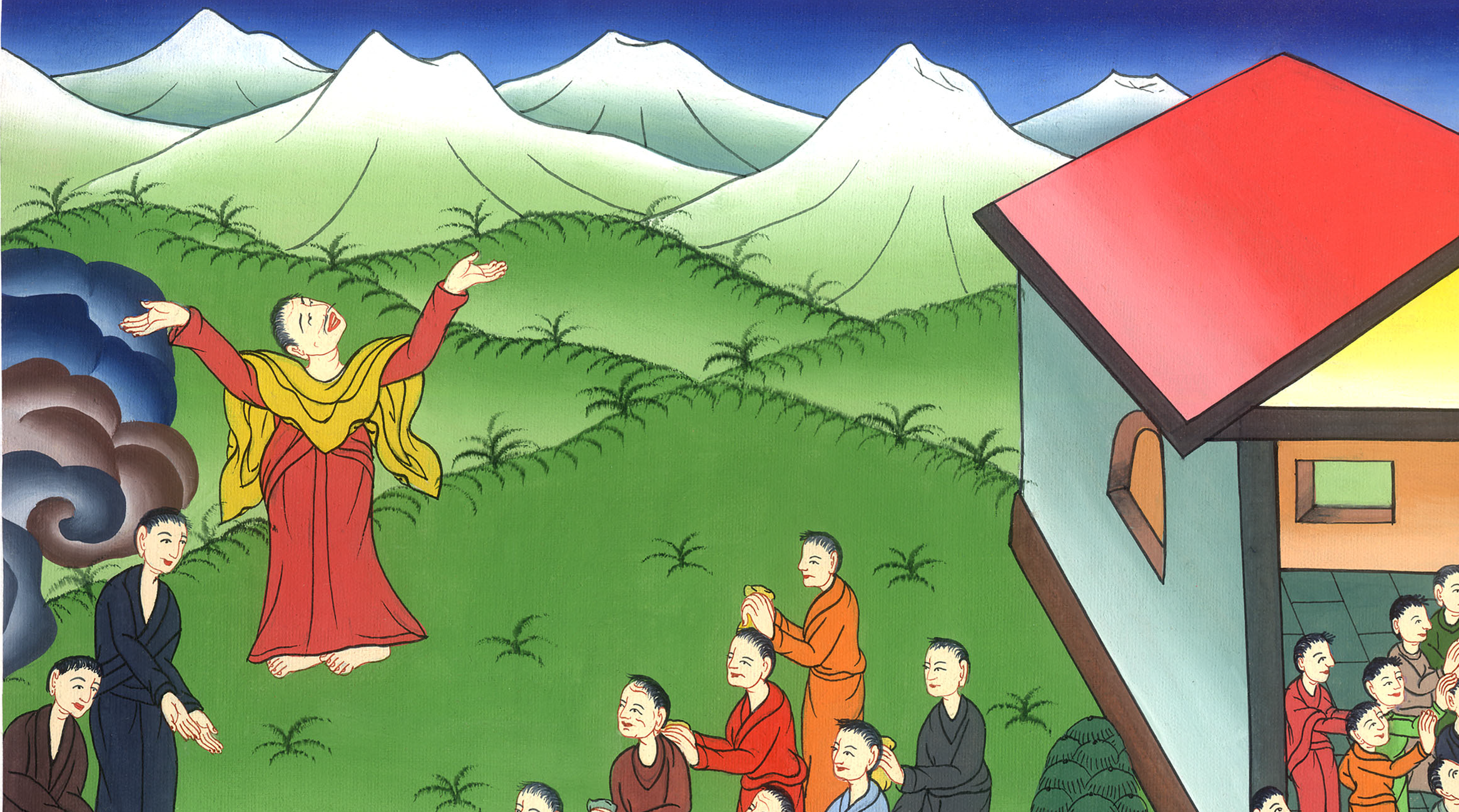 शाऊल की पहली यात्रा - प्रेरितों के काम 11:19-30
19 जो लोग उस क्लेश के मारे जो स्तिफनुस के कारण पड़ा था, तितर-बितर हो गए थे, वे फिरते-फिरते फीनीके और साइप्रस और अन्ताकिया में पहुँचे; परन्तु यहूदियों को छोड़ किसी और को वचन न सुनाते थे।
19Meanwhile those scattered by the persecution that began with Stephen traveled as far as Phoenicia, Cyprus, and Antioch, speaking the message only to Jews.
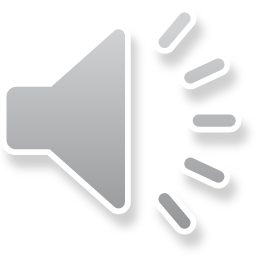 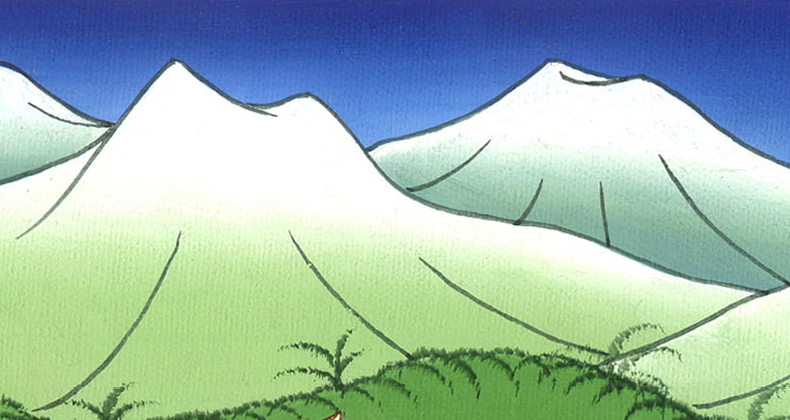 प्रेरितों के काम 11:19
20 परन्तु उनमें से कुछ साइप्रस वासी और कुरेनीa थे, जो अन्ताकिया में आकर यूनानियों को भी प्रभु यीशु का सुसमाचार की बातें सुनाने लगे।
20But some of them, men from Cyprus and Cyrene, went to Antioch and began speaking to the Greeks  as well, proclaiming the good news about the Lord Jesus.
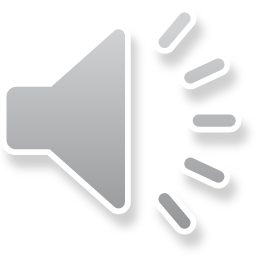 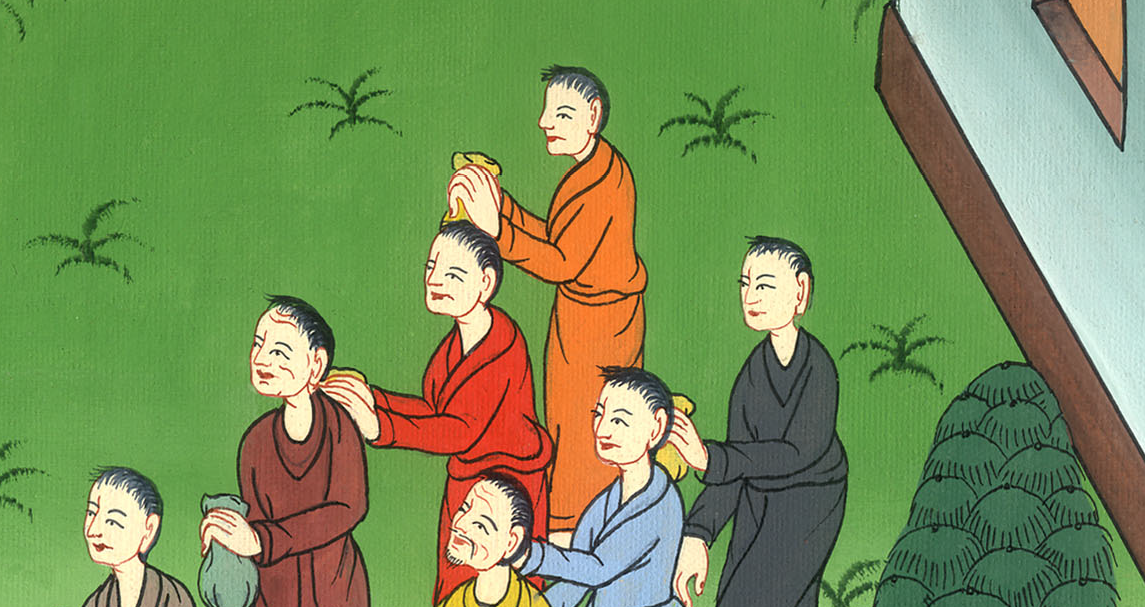 प्रेरितों के काम 11:20
21 और प्रभु का हाथ उन पर था, और बहुत लोग विश्वास करके प्रभु की ओर फिरे।
21The hand of the Lord was with them, and a great number of people believed and turned to the Lord.
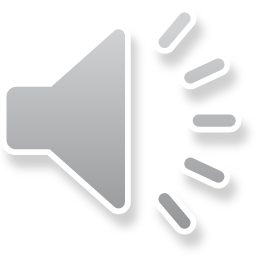 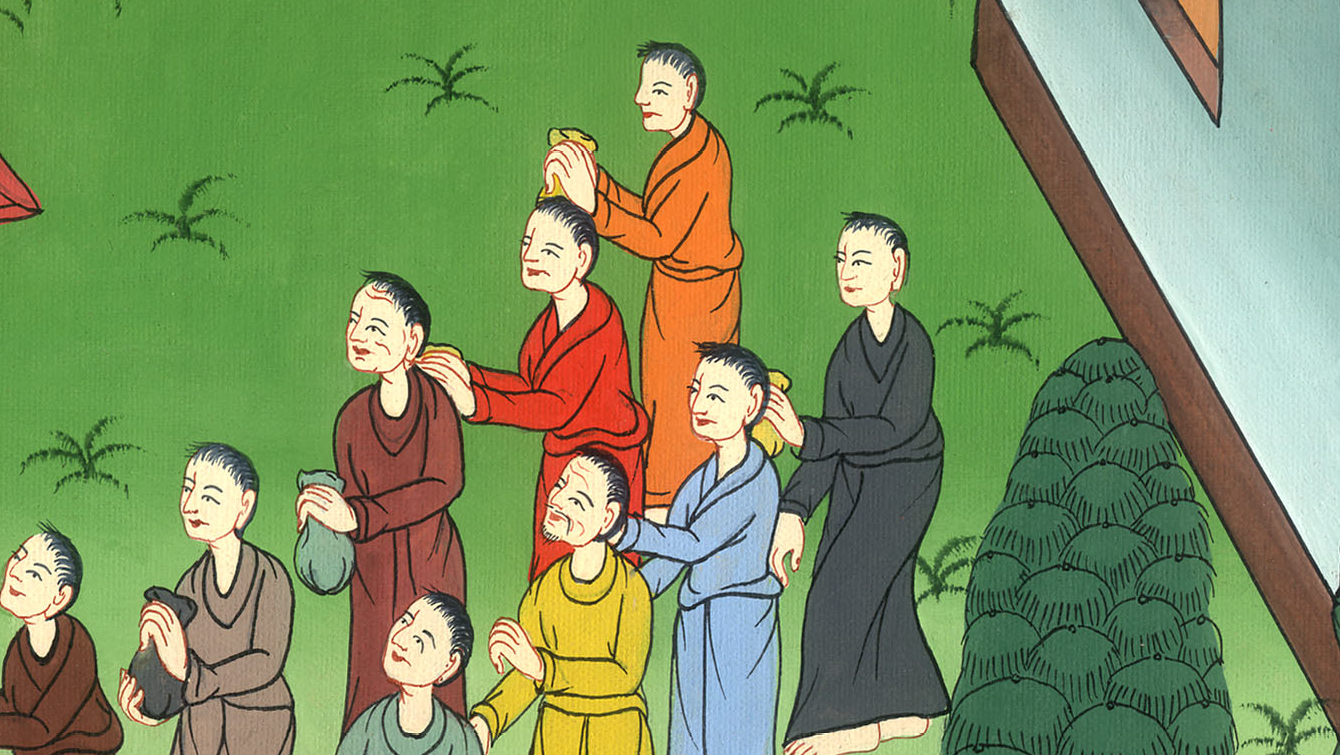 प्रेरितों के काम 11:21
22 तब उनकी चर्चा यरूशलेम की कलीसिया के सुनने में आई, और उन्होंने बरनबासb को अन्ताकिया भेजा।
22When news of this reached the ears of the church in Jerusalem, they sent Barnabas to Antioch.
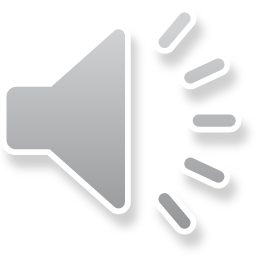 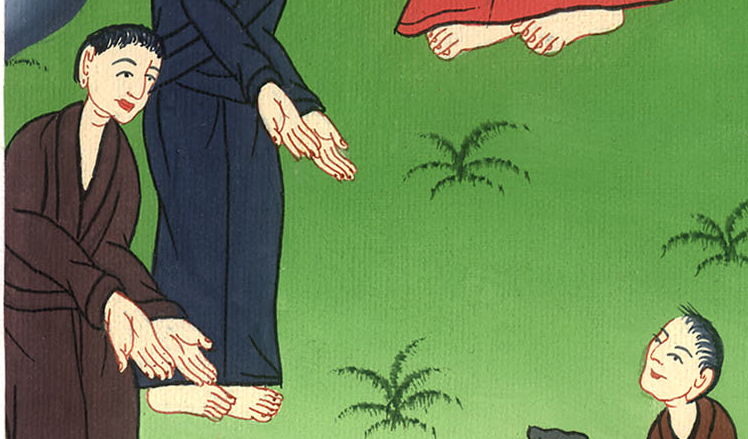 प्रेरितों के काम 11:22
23 वह वहाँ पहुँचकर, और परमेश्वर के अनुग्रह को देखकर आनन्दित हुआ; और सब को उपदेश दिया कि तन मन लगाकर प्रभु से लिपटे रहें।
23When he arrived and saw the grace of God, he rejoiced and encouraged them all to abide in the Lord with all their hearts.
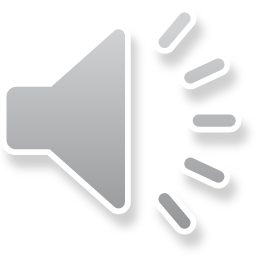 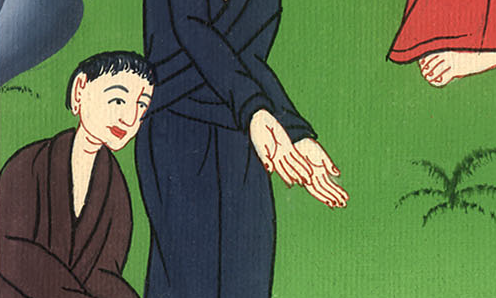 प्रेरितों के काम 11:23
24 क्योंकि वह एक भला मनुष्य था; और पवित्र आत्मा और विश्वास से परिपूर्ण था; और बहुत से लोग प्रभु में आ मिले।
24Barnabas was a good man, full of the Holy Spirit and faith, and a great number of people were brought to the Lord.
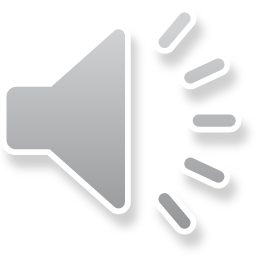 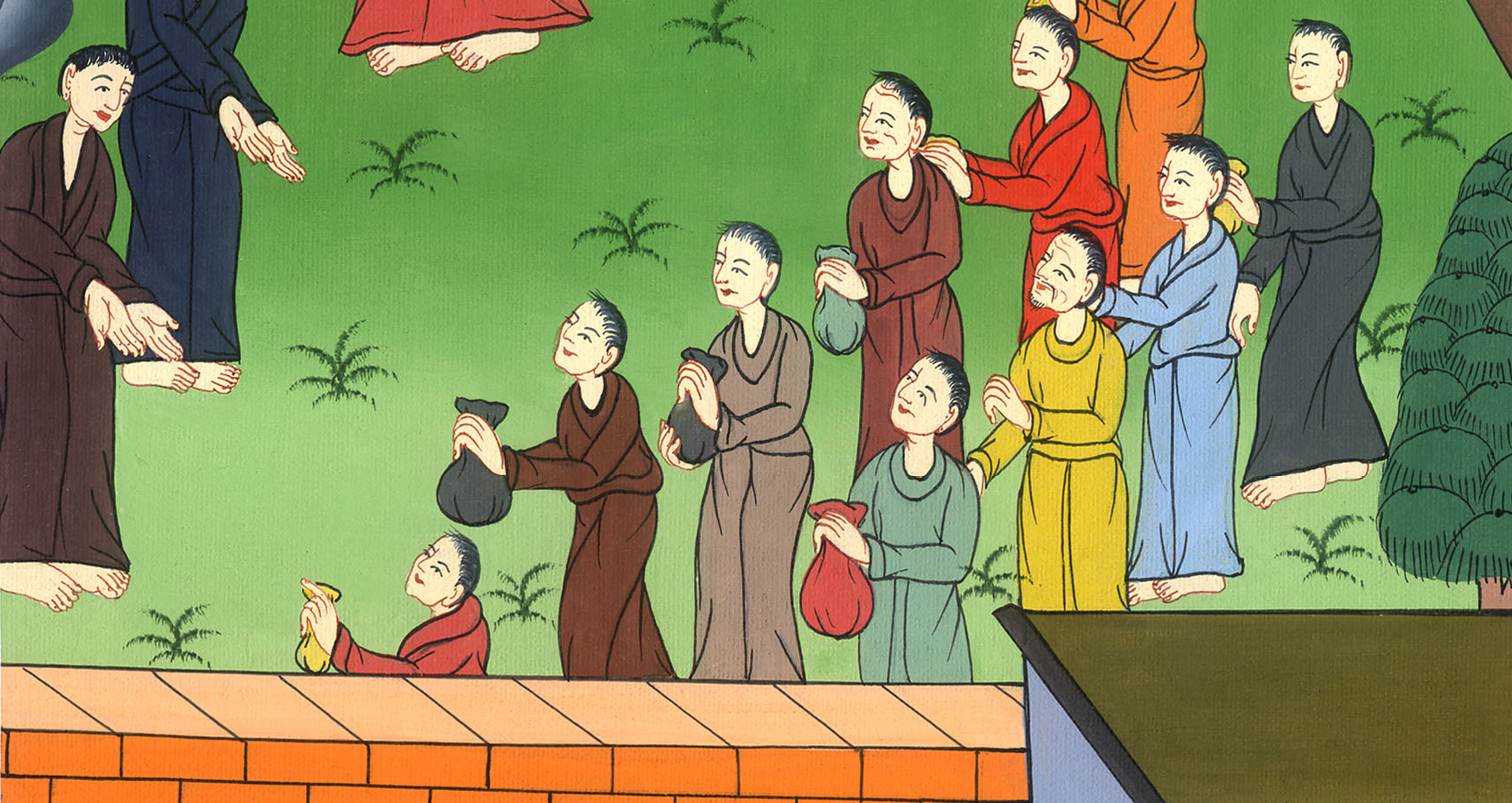 प्रेरितों के काम 11:24
25 तब वह शाऊल को ढूँढ़ने के लिये तरसुस को चला गया। 
26 और जब उनसे मिला तो उसे अन्ताकिया में लाया…
25Then Barnabas went to Tarsus to look for Saul, 26and when he found him, he brought him back to Antioch…
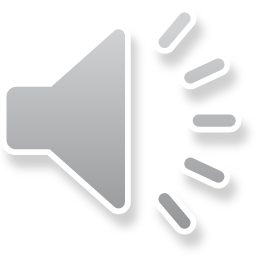 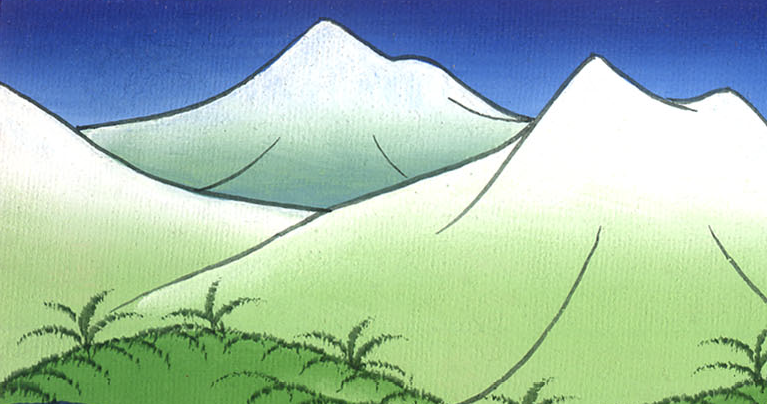 प्रेरितों के काम 11:25
…और ऐसा हुआ कि वे एक वर्ष तक कलीसिया के साथ मिलते और बहुत से लोगों को उपदेश देते रहे, और चेले सबसे पहले अन्ताकिया ही में मसीही कहलाए।
…So for a full year they met together with the church and taught large numbers of people. The disciples were first called Christians at Antioch.
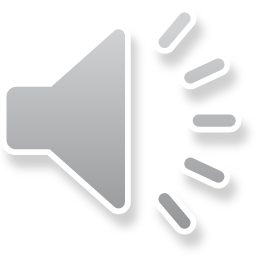 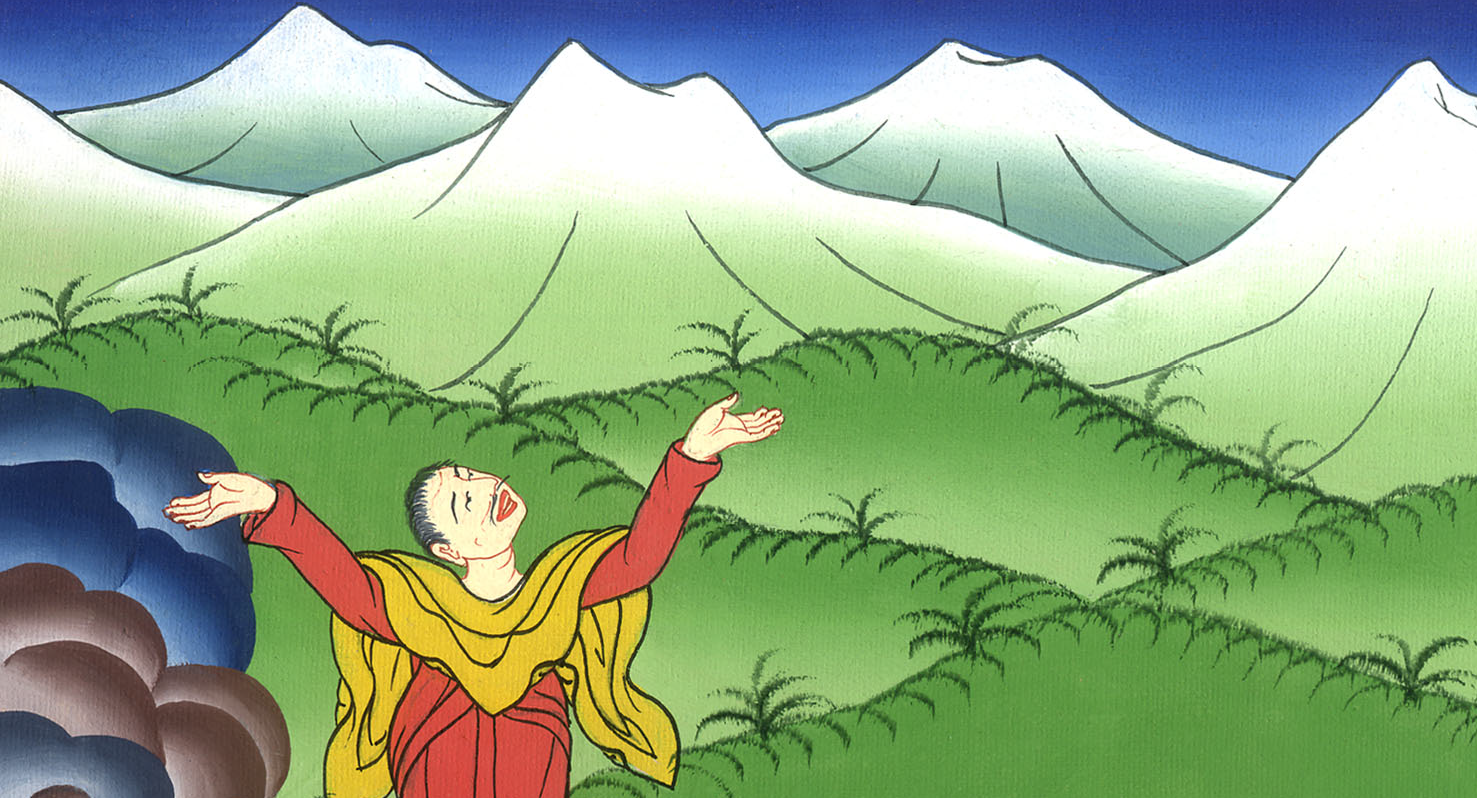 प्रेरितों के काम 11:26
27उन्हीं दिनों में कई भविष्यद्वक्ता यरूशलेम से अन्ताकिया में आए।
27In those days some prophets came down from Jerusalem to Antioch.
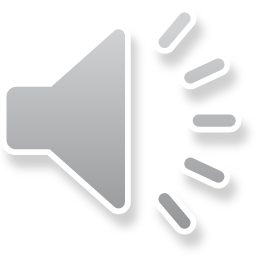 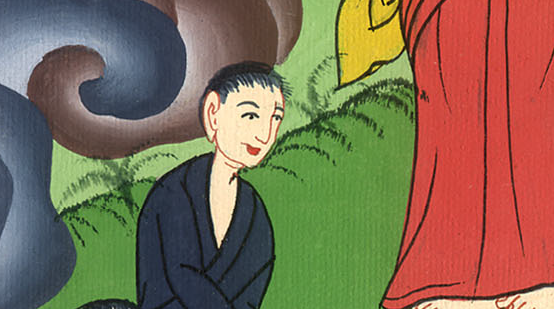 प्रेरितों के काम 11:27
28उनमें से अगबुसc ने खड़े होकर आत्मा की प्रेरणा से यह बताया, कि सारे जगत में बड़ा अकाल पड़ेगा, और वह अकाल क्लौदियुस के समय में पड़ा।
28One of them named Agabus stood up and predicted through the Spirit that a great famine would sweep across the whole world. (This happened under Claudius.)
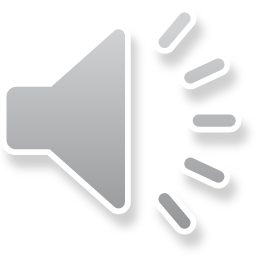 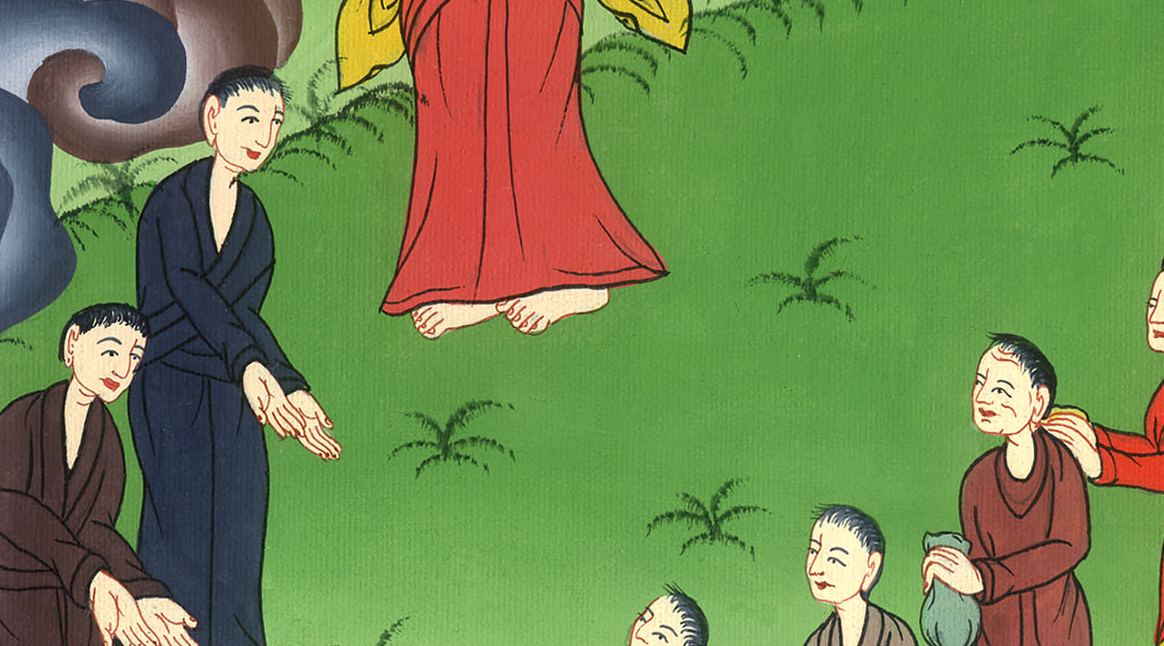 प्रेरितों के काम 11:28
29तब चेलों ने निर्णय किया कि हर एक अपनी-अपनी पूँजी के अनुसार यहूदिया में रहनेवाले भाइयों की सेवा के लिये कुछ भेजे।
29So the disciples, each according to his ability, decided to send relief to the brothers living in Judea.
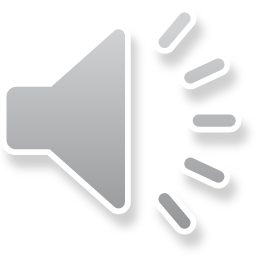 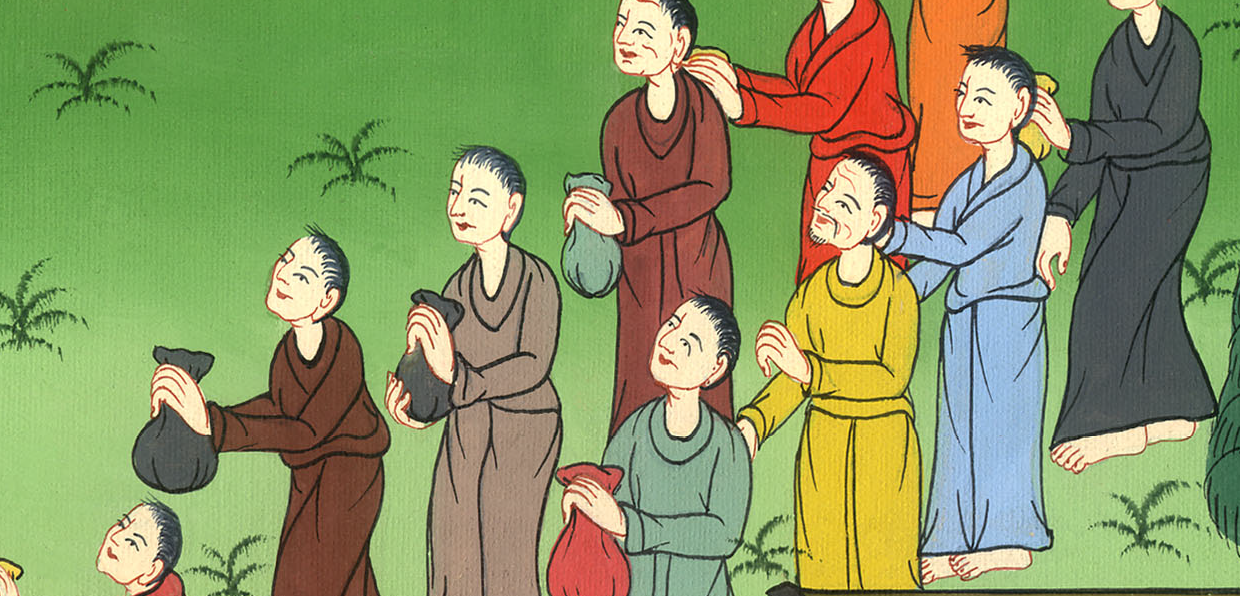 प्रेरितों के काम 11:29
30और उन्होंने ऐसा ही किया; और बरनबास और शाऊल के हाथ प्राचीनों के पास कुछ भेज दिया।
30This they did, sending their gifts to the elders with Barnabas and Saul.
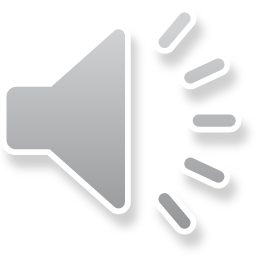 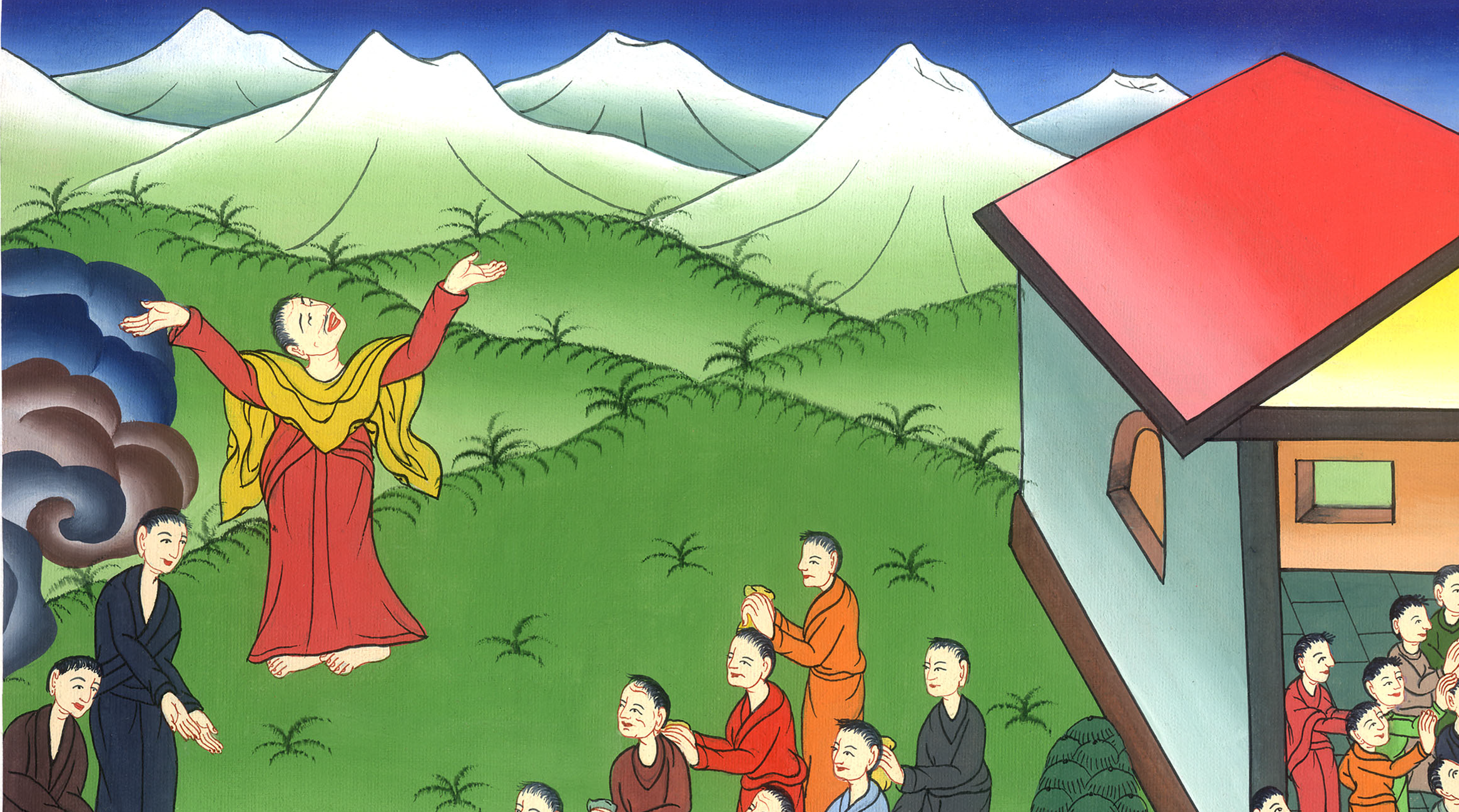 प्रेरितों के काम 11:30